SOURCES  OF HOMOEOPATHIC DRUGS
PRESENTED BY,
DEPT OF MATERIA MEDICA
METHODS OF STUDY
Morphological – Based on parts used for medicine preparation ( leaves, root, stem )

Taxonomical –Based on binomial classification of plants. Drugs are arranged according to family, genera and species.
Phytochemical – Based on chemical constituents in medicinal plants. (alkaloids, glycosides, resins )

Pharmacological Action – purgatives, antispasmodics, diuretics, diaphoretics
MORPHOLOGICAL STUDY OF PLANT DRUGS
Whole plant - Without  root or   With root
    Roots – fresh, dried, ariel
    Stems – rhizome, corm, bulb
    Leaves – dried, fresh
    Flowers – bud, stigma, heads
    Fruits -  fleshy, dried
    Seeds – fresh, dried
    Bark – Outer, inner, of root
MORPHOLOGICAL CLASSIFICATION
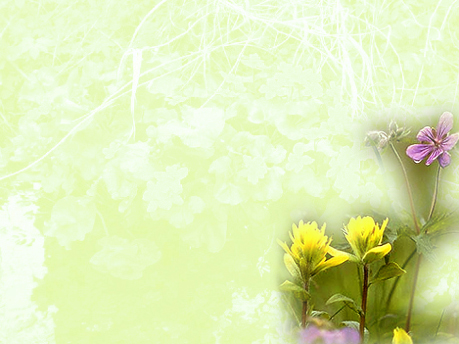 WHOLE PLANT
Without roots - Alfalfa, Lobelia inflata, 
Ocimum sanctum

With roots - Aconitum napellus, 
Aethusa cynapium, Arnica montana, 
Belladonna, Chamomilla, Chelidonium 
majus, Conium, Drosera, Dulcamara, 
Euphrasia, Hyoscyamus, Hypericum, 
Ledum palustre, Pulsatilla, Ruta 
graveolens, Spigelia, Stramonium
ALFALFA(Alf)
BN – Medicago sativa linn
CN – California clover
Family – Leguminosae
PU – Whole Plant without root 
Distribution – I ndia
LOBELIA INFLATA(Lob)
BN – Lobelia inflata linn
CN – Red Indian Tobaco
FAMILY – Lobeliaceae
PU – Whole plant without roots
Distribution – U.S & Canada
MENTHA PIPERITA(Menth)
BN – Mentha piperita linn
CN – Peppermint
FAMILY – Labiateae
PU – Whole plant without roots
Distribution - India
OCIMUM SANCTUM(Oci-sa)
BN – Ocimum         sanctum linn
CN – Holy basil, Thulsi
FAMILY – Labiateae
PART USED – Whole plant without root
Distribution - India
Achyranthes aspera(Achy-a)
BN – Achyranthes aspera linn
CN – Prickly chaff flower
FAMILY – Amaranthaceae
PU – Whole plant without roots
Distribution - India
ACALYPHA INDICA(Acal)
BN - Acalypha indica linn
CN – Indian nettle
Family – Euphorbiaceae
PU – Whole plant with roots
Distribution - India
ACONITUM NAPELLUS(Acon)
BN – Aconitum napellus linn
CN – Monk’s hood
Family – Ranunculaceae
PU – Whole plant
Distribution – Himalayas, Siberia
BELLADONNA(Bell)
BN – Atropa belladonna linn
CN – Deadly nightshade
FAMILY – Solanaceae
PU – whole plant 
Distribution – Europe, kashmir
CHAMOMILLA(Cham)
BN- Anthemis nobilis linn
CN – Matricaria chamomilla
Family – Compositae
PU- Whole plant
Distribution – Asia, Europe
ARNICA MONTANA(Arn)
BN – Arnica montana linn
CN – Leopard’s bane
Family – Compositae
PU – whole plant
Distribution – Europe,Russia
EUPHRASIA OFFICIANALIS(Euphr)
BN - Euphrasia officianalis linn
CN – Eyebright
Family – Scrophularaceae
PU – Whole plant
Distribution – Europe, Asia
AETHUSA CYNAPIUM(Aeth)
BN – Aethusa cynapium linn
CN – Garden hemlock
FAMILY – Umbelliferae
PART USED – Whole plant
Distribution - Europe
VINCA MINOR(Vinc)
BN – VINCA MINOR LINN
CN – LESSER PERIWINKLE
FAMILY – APOCYNACEAE
PART USED – WHOLE PLANT
DISTRIBUTION - INDIA
CHELIDONIUM MAJUS(Chel)
BN – Chelidonium majus linn
CN – Calandine
FAMILY – Papaveraceae
PART USED – whole plant
Distribution – Europe, Germany
HYDROCOTYLE ASIATICA(Hydrc)
BN – Centella asiatica linn
CN – Penny Wort
FAMILY – Umbelliferae
PU – Whole plant
Distribution- India
STRAMONIUM(Stram)
BN- Datura stramonium linn
CN – Thorn apple
FAMILY – Solanaceae
PU – whole plant
Distribution - India
PULSATILLA NIGRICANS(Puls)
BN – Anemone pulsatilla stoerch
CN – Wind flower
FAMILY – Ranunculaceae
PU – Whole plant
Distribution – Europe, Russia
ECHINACEA(Echi-p)
BN – ECHINACEA ANGUSTIFOLIA LINN
CN – BLACK SAMPSON
FAMILY – COMPOSITAE
PART USED – WHOLE PLANT
DISTRIBUTION - AMERICA
SENECIO AUREUS(Senec)
BN – Senecio aureus linn
FAMILY – Compositae
CN – Golden Ragwort
PU – Fresh Whole Plant
Distribution – North America
FRUITS
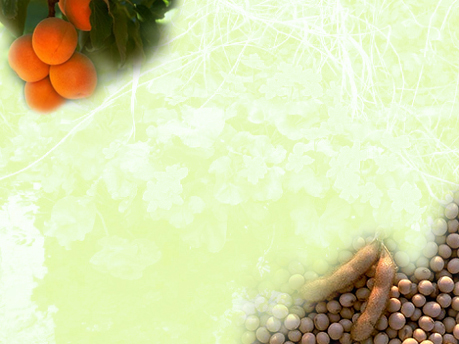 FRUITS
Berry :  Agnus castus 
Nuts   :  Aesculus hippocastanum
Pods  :  Dolichos 
Others :  Capsicum annum
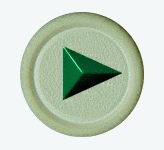 SEEDS
Fresh : Avena sativa, Cucurbita pepo, Ignatia 
Dried : Cocculus indicus, Coffea cruda, 
			Nux moschata, Nux vomica, 	
               Sabadilla, Staphysagria
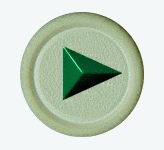 Apium graveolens(Ap-g)
BN – Apium graveolens linn
CN – Common Celery
FAMILY –Umbelliferae
PU – Fresh Fruit
Distribution - India
Apium graveolens
BN – Apium graveolens linn
CN – Common Celery
FAMILY –Umbelliferae
PU – Fresh Fruit
Distribution - India
CARICA PAPAYA
BN – Carica papaya linn
CN – Papaya
FAMILY – Caricaceae
PU – Unripe Fruits Excluding Seeds
Distribution - India
Embelia ribes(Emb-r)
BN – Embelia ribes burn
CN – Biranga(tamil-vivilangam)
FAMILY – Myrsinaceae
PU – Dried Fruit
Distribution - India
Embelica officianalis(Emblc)
BN – Phyllanthus embilica linn
CN – Gooseberry
FAMILY – Emphorbiaceae
PU – Ripe Matured Fruit
Distribution - India
Momordica charantia(Mom-ch)
BN – Momordica charantia linn
FAMILY – Cucurbitaceae
CN – Bitter Guard
PU – Fruits
Distribution - India
AGNUS CASTUS(Agn)
BN – Agnus castus linn
CN – Chaste tree
Family – Verbenaceae
PU – Fresh  Fruit(berry)
Distribution – Europe, France
SABAL SERRULATA(Sabal)
BN – Sabal serrulata linn
CN – Saw palmetto
Family – Palmaceae
PU – Ripe Fruit
Distribution – U.S.A
JUNIPER COMMUNIS(Juni-c)
BN – Juniper communis linn
CN – Juniper berries
Family – Cupressaceae 
PU – Berry
Distribution – North West Himalayas
SOLANUM NIGRUM(Sol-ni)
BN – Solanum nigrum linn 
CN – Black nightshade
Family – Solanaceae
PU – Whole plant with berries
Distribution- India
VISCUM ALBUM(Visc)
BN – Viscum album linn
CN – Mistletoe
Family – Loranthaceae 
PU – Fresh leaves with berries
Distribution- India
DRIED FRUITS (nuts)
Aesculus hippocastanum(Aesc)
BN – Aesculus hippocastanum linn
CN – Horse     chestnut
Family – Sapindaceae
PU – Ripe nut excluding outer shell
Distribution – India, Europe
Terminalia chebula(Term-c)
BN – Terminalia chebula retz
FAMILY – Combretaceae
CN – Chebulic myrobalan(tamil-kadukkai)
PU – Semi mature fruit
Distribution – Asia, India
Dolichos pruriens(Dol)
BN – Dolichos pruriens linn
CN – Cowhage
FAMILY – Leguminosae
PU – The hairs carefully scrapped from epidermis of pods
Distribution – Srilanka, India
Capsicum annum(Caps)
BN – Capsicum annum linn
CN – Chilly
FAMILY – Solanaceae
PU – Ripe fruit
Distribution - India
ROOTS
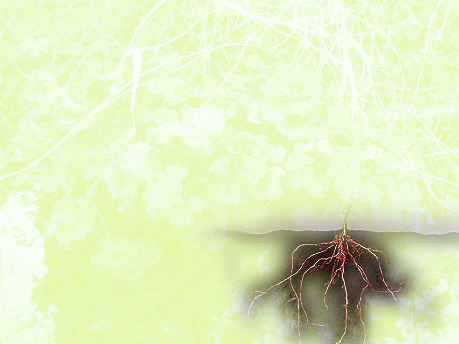 ROOTS
Fresh 	: Arum triphyllum, 				           Bryonia alba
Dried   : Ipecacuanha, Ratanhia 
Aerial  : Ficus indica
Root & rhizome : Aletris farinosa
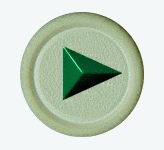 ARALIA RACEMOSA(Aral)
BN – Aralia racemosa linn
CN – American spikenard
Family – Araliaceae
PU – Fresh Roots
Distribution – North America
ABROMA   AUGUSTA(Abrom-a)
BN– Abroma augusta linn
CN – Olat kambal
Family – Sterculaceae
PU – Fresh Root
Distribution - India
BRYONIA ALBA(Bry)
BN – Bryonia alba linn
CN – Wild hops
Family – Cucurbitaceae
PU –Fresh Root
Distribution - Europe
JALAPA(Jal)
BN – Exogonium purga Benth
CN – Jalap root
FAMILY – Convolvulaceae
PU –Fresh Root
Distribution – Mexico, West Indies
PHYTOLACCA(Phyt)
BN – Phytolacca decandra linn
CN – American nightshade
Family – Phytolaccaceae
PU –Fresh Root
Distribution – North America
RAPHANUS SATIVUS(Raph)
BN – Raphanus sativus linn
CN – Radish
FAMILY – Cruciferae
PU – Fresh root before flowering
Distribution - India
IPECACUANHA(Ip)
BN – Caphaelis ipecacuanha
CN – Ipecac
Family – Rubiaceae
PU –Dried Root
Distribution –India, BraziL
WYETHIA HELENOIDES(Wye)
BN – Wyethia helenoides nutt
CN – Poison weed
FAMILY – Compositae
PU –Fresh  Root
Distribution – U.S.A
PAEONIA OFFICINALIS(Paeon)
BN – Paeonia officinalis linn
CN – Paeony
FAMILY – Ranunculaceae
PU –Fresh Root
Distribution – Europe, West Asia
CALOTROPIS GIGENTIA(Calo)
BN – Calotropis gigentia linn
CN – Akanda
Family – Asclepiadaceae
PU –Dried Root
Distribution - India
RAUWOLFIA SERPENTINA(Rauw)
BN – Rauvolfia serpentina linn
CN – Serpentina root
FAMILY – Apocynaceae
PU –Dried Roots
Distribution - India
Ficus indica(Fic-i)
BN – Ficus bengalensis
CN – Pipal
FAMILY – Moraceae
PU – Aerial roots
DISTRIBUTION - India
SENEGA(Seneg)
BN – POLYGALA SENEGA
CN – Snake root
FAMILY – Polygalaceae
PU – Dried roots
Distribution – U.S.A
STEM
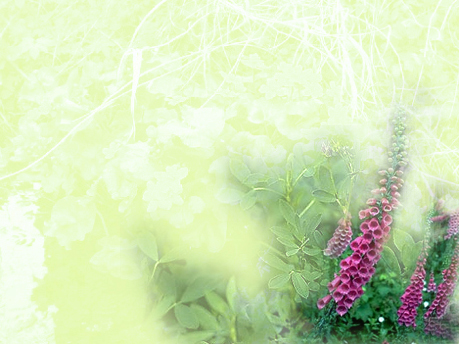 STEMS
Cactus grandiflorus, Asparagus officinalis
Rhizome : Gelsemium, Helleborus, 
   Podophyllum, Sanguinaria  canadensis,       
	Veratrum album, Veratrum viride
Corm : Colchicum autumnale
Bulb  : Allium cepa, 
	            Allium sativum
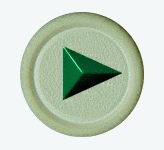 Cactus grandiflorus(Cact)
BN – Cactus grandiflorus linn
CN – Night blooming cereus
FAMILY – Cactaceae
PU – Flowering stem
Distribution - America
ASPARAGUS OFFICIANALIS(Aspar)
BN – Asparagus officianalis linn
CN – Asparagus
FAMILY – Liliaceae
PU – Young Shoots
Distribution - India
BULB
Allium cepa(All-c)
BN – Allium cepa  linn
CN – Onion
Family – Liliaceae
PU – Bulb
Distribution - India
Allium sativum(All-s)
BN – Allium sativum linn
CN – Garlic
Family – Liliaceae
PU – Bulb
Distribution - India
RHIZOME
Helleborus niger(Hell)
BN  - Helleborus niger linn
CN – Black hellebore
FAMILY – Ranunculaceae
PU – Rhizome
DISTRIBUTION – Alpine region
Acorus calamus(Acor)
BN – Acorus calamus linn
CN – Sweet flag
FAMILY – Araceae
PU – Rhizome
Distribution - India
Aletris farinosa(Alet)
BN – Aletris farinosa linn
CN – Star grass
FAMILY – Liliaceae
PU – Rhizome
Distribution – U.S.A
Sangunaria canadensis(Sang)
BN – Sangunaria canadensis linn
CN – Blood root
FAMILY – Papaveraceae
PU –Rhizome
Distribution - United states, Canada
GELSEMIUM SEMPERVIRENS(Gels)
BN – Gelsemium sempervirens linn
CN – Yellow Jasmine
FAMILY – Loganiaceae
PU – Rhizome
Distribution – India, Mexico
Zingiber officianalis(Zing)
BN – Zingiber officianalis linn
CN – Ginger
FAMILY – Zingiberaceae
PU – Rhizome
Distribution - India
Curcuma  longa(Curc)
CN – Turmeric
FAMILY – Zingiberaceae
PU – Rhizome
BN – Curcuma longa linn
Distribution - India
Podophyllum peltatum(Podo)
BN – Podophyllum peltatum linn
CN – May apple
FAMILY – Berberidaceae
PU – Rhizome
Distribution – United states
HYDRASTIS CANADENSIS(Hydr)
BN – Hydrastis canadensis linn
CN – Golden seal
FAMILY – Ranunculaceae
PU – Rhizome
Distribution – Canada, U.S.A
VALERIANA OFFICINALIS(Valer)
BN – Valeriana officinalis linn
CN – Valerian
FAMILY – Valerianaceae
PU – Rhizome
Distribution – India (kashmir)
Colchicum autumnale(Colch)
BN – Colchicum autumnale linn
CN – Meadow saffron
FAMILY – Liliaceae
PU – Corm
Distribution – India, Europe
LEAVES
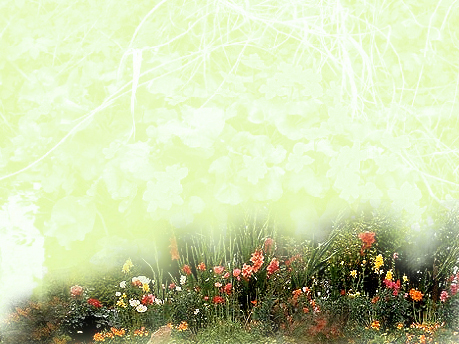 LEAVES

Dried : Coca, Eucalyptus, Tabacum

Fresh : Digitalis purpurea, Rhus tox
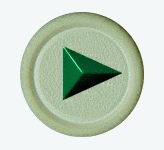 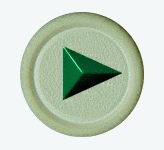 Eucalyptus globulus(Eucal)
BN – Eucalyptus globulus lab
CN – Blue gum leaves
FAMILY – Myrtaceae
PU – Fresh leaves
Distribution - Universal
SENNA(Senn)
BN – Cassia acutifolia linn
CN – Indian senna (tamil – ponnavarai)
FAMILY – Caesalpiniaceae
PU – Dried Leaves
Distribution - India
Coca(Coca)
BN – Erythroxylon coca lamarck
CN – Cocaine plant
FAMILY – Erythrocylaceae
PU – Dried Leaves
Distribution - India
coca
BN – Erythroxylum coca Lamarck
CN – Cocaine plant
FAMILY – Erythroxylaceae
PU –Dried Leaves
Distribution - India
TABACUM(Tab)
BN – Nicotiana tabacum linn
CN -  Tobacco
FAMILY – Solanaceae
PU –Dried Leaves
Distribution - India
AEGLE FOLIA(Aegle-f)
BN – Aegle marmelos linn
CN – Bael
FAMILY – Rutaceae
PU –Fresh Leaves
Distribution - India
Digitalis Purpurea(Dig)
BN – Digitalis purpurea linn
CN – Fox glove
FAMILY – Scrophulariaceae
PU – Fresh Leaves
Distribution – India, Europe
Digitalis leaf
JABORANDI(Jab)
BN – Pilocarpus jaborandi holmes
FAMILY – Rutaceae
CN – Pilocarpus
PU –Fresh Leaf
Distribution - Brazil
Kalmia latifolia(Kalm)
BN – Kalmia latifolia linn
CN – Broad leaved laurel
FAMILY – Ericaceae
PU –Fresh Leaves
Distribution – North America
Rhus toxicodendron(Rhus-t)
BN – Rhus toxicodendron linn
CN – Poison ivy
FAMILY – Anacardiaceae
PU –Fresh Leaves
Distribution - U.S.A
TYLOPHORA INDICA(Tyl-i)
BN – Tylophora indica wight
CN – Emetic swallow wort
FAMILY – Asclepiadaceae
PU –Fresh Leaves
Distribution - India
flower
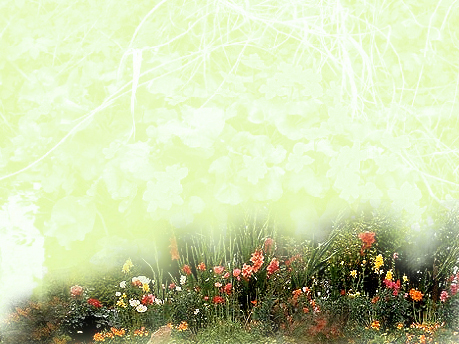 FLOWERS
Flower bud : Prunus spinosa
Stigma : Crocus sativus
Flowering heads : Cina, Calendula
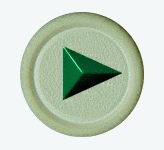 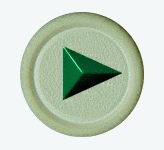 CINA(Cina)
BN – Artemisia maritima  linn
CN – Wormseed
FAMILY – Compositae
PU – Flower heads
Distribution – Western Himalayas
Prunus spinosa(Prun)
BN – Prunus spinosa linn
FAMILY – Rosaceae
CN – Black thorn
PU – Flower bud just before flowering
Distribution – Europe, America
CROCUS SATIVUS(Croc)
BN – Crocus sativus linn
CN – Saffron
FAMILY – Iridaceae
PU – Dried stigma of flower
Distribution – India, Europe
Helianthus annus(Helia)
BN – Helianthus annus linn
CN – Sunflower
FAMILY – Compositae 
PU – Flower head
Distribution - India
CALENDULA OFFICIANALIS(Calen)
BN – Calendula officianalis linn
FAMILY – Compositae
CN – Marigold
PU – Flower
Distribution – India(Punjab)
CANNABIS SATIVA(Cann-s)
BN – Cannabis sativa lam
FAMILY – Cannabinaceae
CN – Indian hemp, Ganga
PU – Flowering tops
Distribution – China, India
EUPATORIUM PERFOLIATUM(Eup-per)
BN – Eupatorium perfoliatum linn
CN – Boneset
PU – Flowering Tops
FAMILY – Compositae
Distribution – North America
SEEDS
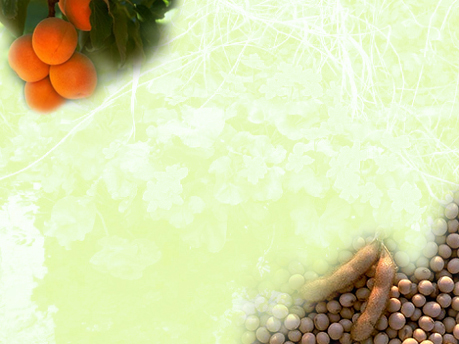 SEEDS

Fresh : Avena sativa, Cucurbita pepo, Ignatia 
Dried : Cocculus indicus, Coffea cruda, 
			Nux moschata, Nux vomica, 	
               Sabadilla, Staphysagria
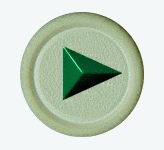 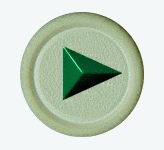 AVENA SATIVA(Aven)
BN – Avena sativa linn
CN – Oats
FAMILY – Gramineae
PU – Fresh Seed
Distribution – India
Nux  vomica(Nux-v)
BN – Strychnos nux vomica linn
CN – Poison nut
Family – Loganiaceae
PU –Dried Seeds
Distribution - India
Areca catechu(Arec)
BN – Areca catechu linn
CN – Betel Nut
FAMILY – Palmae
PU – Seed (Nut )
Distribution - India
CUCURBITA PEPO(Cuc-p)
BN – Cucurbita pepo linn
CN – Pumpkin
FAMILY – Cucurbitaceae
PU – Fresh Seeds
Distribution - India
IGNATIA AMARA(Ign)
BN – Ignatia amara linn
CN – St. Ignatius bean
FAMILY – Loganiaceae
PU – Fresh Seed
Distribution – China, Philippines
SYZYGIUM JAMBOLANUM(Syzyg)
BN – Syzygium cuminii linn
FAMILY – Myrtaceae
CN – Black Plum(naval)
PU –  Fresh Seeds
Distribution - India
COFFEA CRUDA(Coff)
BN – Coffea cruda linn
CN – Coffee
FAMILY – Rubiaceae
PU –Dried Seeds
Distribution - India
CEDRON(Cedr)
BN – Simaba cedron plancb
FAMILY – Simarubaceae
CN – Rattle snakebean
PU – Dried Seed
Distribution – West Indies, U.S.
ABEL MOSCHUS(Abel)
BN – Abel moschus linn
CN – Lady’s Finger
FAMILY – Malvaceae
PU –  Fresh Seeds
Distribution - India
COCCULUS INDICUS(Cocc)
BN – Cocculus indicus linn
CN – Indian cockle
FAMILY - Menispermaceae  
PU – Dried Seeds
Distribution – India, Burma
NUX VOMICA
BN – Strychnos nux vomica linn
CN – Poison nut
FAMILY – Loganiaceae
PU – Dried Seeds
Distribution - India
COCCULUS INDICUS
CARDUS MARIANUS(Card-m)
BN – Cardus marianus linn
CN – St. Mary’s thistle
FAMILY – Compositae
PU – Dried Seeds
Distribution – Punjab, J&K
Abrus precatorius(Abr)
BN – Abrus precatorius linn
CN – Indian liquorice
FAMILY - Fabaceae
Part used – Dried Seed
Distribution - India
NUX MOSCHATA(Nux-m)
BN – Myristica fragrans houtt
FAMILY – Myristicaceae
CN – Nut Meg
PU – Dried Seeds
Distribution - India
BARK
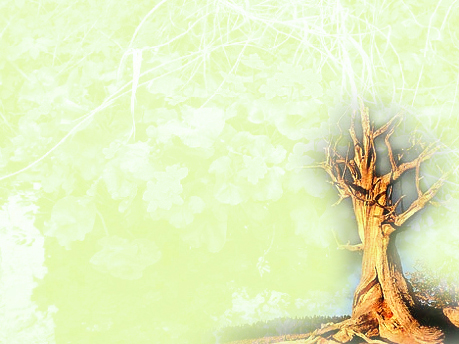 BARK
Fresh outer bark : Abies canadensis 
Dried outer bark :Cinchona, Mezereum
Inner bark : Cinnamomum
Fresh bark of root : Baptisia tinctoria,  
    Berberis vulgaris, Hamamelis 
Dried bark of root : Gossypium 
	                                  herbaceum 
Bark of root and stem : Robinia
Bark of trees : Azadhirachta indica,
   Jonosia asoka, Terminalia arjuna
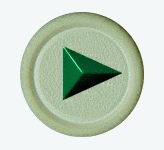 ABIES  NIGRA(Abies-n)
BN – Abies canadensis Michx
CN – Black spruce
FAMILY – Pinaceae
PU – Bark
Distribution – North America
SALIX NIGRA(Sal-n)
BN – Salix nigra Marsch
FAMILY – Salicaceae
CN – Black willow
PU – Fresh bark
Distribution – U.S.A
VIBURNUM OPULUS(Vib)
BN – Viburnum opulus linn
CN – Cranberry tree bush
FAMILY – Caprifoliaceae
PU – Fresh Bark
Distribution – Canada, Europe, Asia
ALSTONIA SCHOLARIS(Alst-s)
BN – Alstonia scholaris R. Br
FAMILY – Apocynaceae
CN – Dita Bark
PU – Stem Bark
Distribution - India
CONDURANGO(Cond)
BN – Marsdenia condurango Nichols
FAMILY – Asclepiadaceae
CN – Condor Plant
PU – Dried Bark
Distribution – South America
CINCHONA OFFICINALIS(China)
BN – Cinchona officianalis linn
FAMILY – Rubiaceae
CN – Peruvian Bark
PU – Dried Bark
Distribution - India
CINCHONA BARK
MEZEREUM(Mez)
BN – Daphne mezereum linn
FAMILY – Thymeliaceae
CN – Spurge Olive
PU – Dried Bark
Distribution – Europe, Asia
CINNAMON(Cinnm)
BN – Cinnamonum zeylanicum nees
CN – Cinnamon
FAMILY - Lauraceae
PU – Inner Bark
Distribution – India, Srilanka
FRAXINUS AMERICANA(Frax)
BN – Fraxinus americana linn
FAMILY – Oleaceae
CN – White Ash
PU – Bark
Distribution – North America, Florida
BAPTISIA TINCTORIA(Bapt)
BN – Baptisia tinctoria linn
CN – Wild Indigo
FAMILY – Leguminosae
PU – Bark of root
Distribution – U.S.A & Canada
BERBERIS VULGARIS(Berb)
BN – Berberis vulgaris linn
CN – Barbery
FAMILY – Berberidaceae
PU – Bark Of Root
Distribution - India
HAMAMELIS VIRGINICA(Ham)
BN – Hamamelis verginiana linn
FAMILY – Hamamelideaceae
CN – Witch Hazel
PU – Root Bark
Distribution – U.S.A & Canada
GOSSYPIUM HERBACEUM(Goss)
BN – Gossypium herbaceum linn
CN – Levant Cotton
FAMILY – Malvaceae
PU – Fresh Root Bark
Distribution - India
JANOSIA ASHOKA(Joan)
BN – Saraca indica linn
CN – Ashoka
FAMILY – Leguminosae
PU – Bark Of Tree
Distribution - India
AZADIRACHTA INDICA(Aza)
BN – Azadirachta indica  A Juss
FAMILY – Meliaceae
CN – Neem Tree
PU – Fresh Bark
Distribution - India
TERMINALIA ARJUNA(Term-a)
BN – Terminalia arjuna Wight & Arn
FAMILY – Combretaceae
CN – Arguna(tamil-Vellamardu)
PU – Bark
Distribution – India, Srilanka
EXTRACTS  AND  PLANT CONSTITUENTS
Juices          :  Aloe socotrina, Opium
Resins	       :  Abies nigra
Gum-resins :  Asafoetida
Balsams      :  Balsamum peruvianum
Volatile oils :  Oleum santali
Fixed oils    :  Oleum crotonis
Alkaloids     :  Atropine, Morphine,  
                           Nicotinum
Glycosides  :  Digitalin
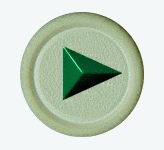 ALOE SOCOTRINA(Aloe)
BN – Aloe socotrina linn
FAMILY – Liliceae
CN – Aloe
PU – Fresh inspissated juice of leaves
Distribution - India
ASAFOETIDA(Asaf)
BN – Ferula asafoetida linn
FAMILY – Umbelliferae
CN – Asafoetida
PU – Gum Resin
Distribution - India
BALSAMUM PERUVIANUM(Bals-p)
BN – Myroxylon pereirae
CN – Balsam of Peru
FAMILY – Leguminoseae
PU – Resin
Distribution - Peru
ANACARDIUM OCCIDENTALE(Anac-oc)
BN – Anacardium occidentale linn
CN – Cashew Nut
FAMILY – Anacardiaceae
PU – Black Oily Juice Of  The Shell
Distribution - India
CROTON TIGLIUM(Crot-t)
BN – Croton tiglium linn
FAMILY – Euphorbiaceae
CN – Purging Nut
PU – Oil From Seeds
Distribution - India
Opium(Op)
BN – Papaver somniferum linn
CN – Poppy
FAMILY – Papaveraceae
PU – Gummy juice of poppy
Distribution – India
RICINUS COMMUNIS(Ric)
BN – Ricinus communis linn
CN – Castor
FAMILY – Euphorbiaceae
PU – Fresh seeds
Distribution - India
SANTALUM ALBUM(Sant)
BN – Santalum album linn
CN – Sandal tree
FAMILY – Santalaceae
PU – Oil distilled from the wood
Distribution - India